ČLOVEK SPREMINJA CELINSKE VODE
Komunalni odpadkihttps://www.youtube.com/watch?v=HQTUWK7CM-Y
V naših domovih vsak dan nastajajo komunalne odpadne vode, ko kuhamo, peremo, čistimo stanovanje, pomivamo posodo, se umivamo (tekoča mila in šamponi), wc dišava…
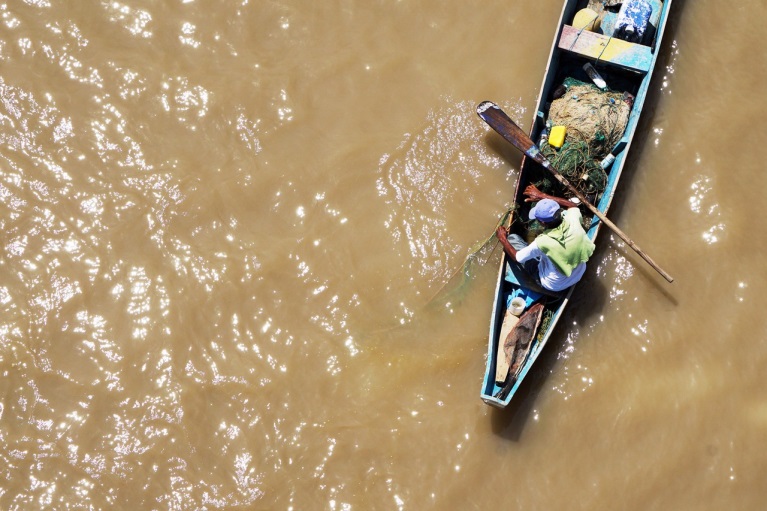 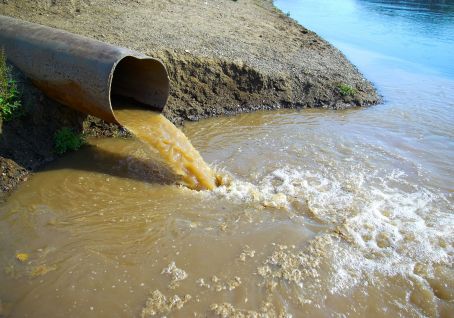 Poljedelstvo
Poljedelci gnojijo svoja polja, da bi bil pridelek večji in boljši. Pri tem uporabljajo veliko umetnih gnojil. Nekaj jih spere dež in odtekajo v podtalnico.
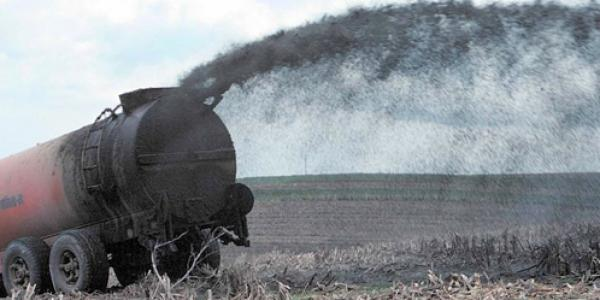 Toplotno onesnaževanje
Močno segreta voda poganja električne generatorje. To segreto vodo, ki ne more več  poganjati generatorjev, lahko uporabljajo za ogrevanje. Po ogrevanju vodo najpogosteje spustijo v naravo.
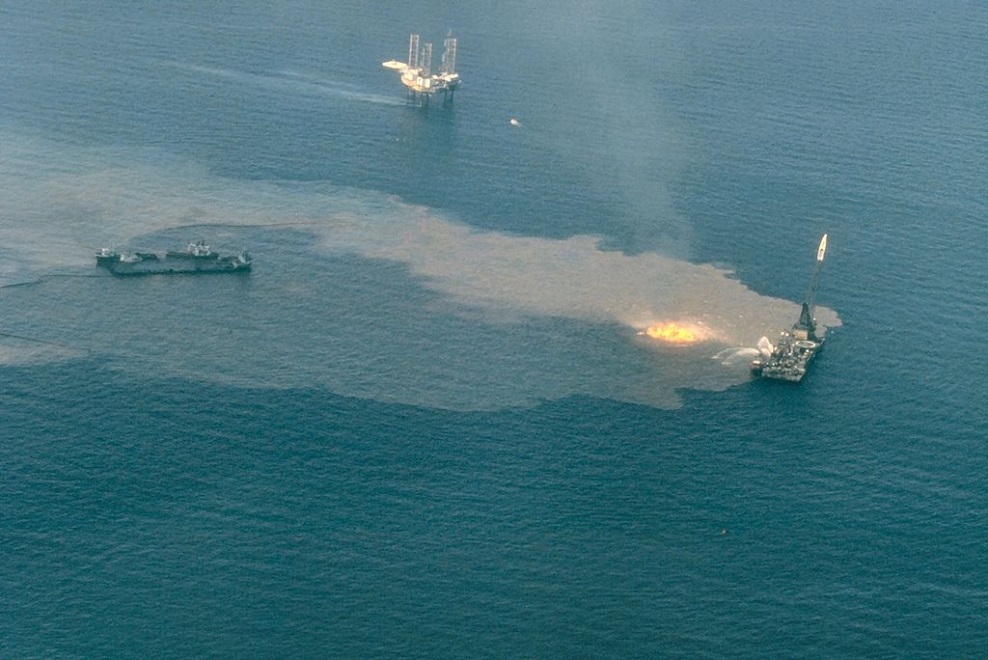 Posipavanje cest
Pomemben vir onesnaževanja so ceste, ko jih pozimi proti poledici posipavajo z velikimi količinami kuhinjske soli. Ta se nazadnje spere v vode, kjer uničuje rastlinski in živalski svet.
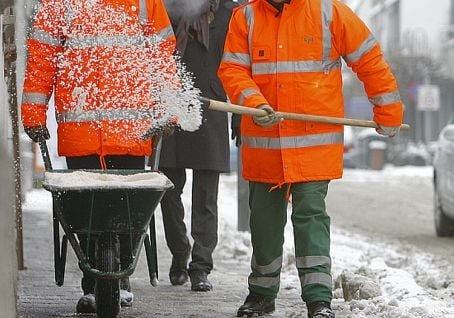 Plastika
Na leto gre v oceane 100 do 200 milijonov ton plastike.
Plastika predstavlja 75 do 85 % vseh odpadkov.
Vodne živali se zastrupijo, zadušijo, zapletejo in kdaj tudi umrejo.
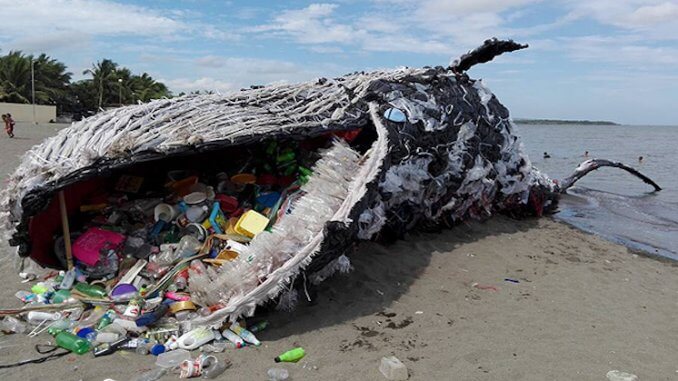 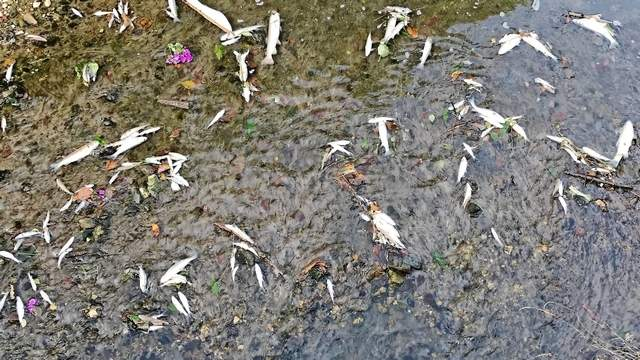 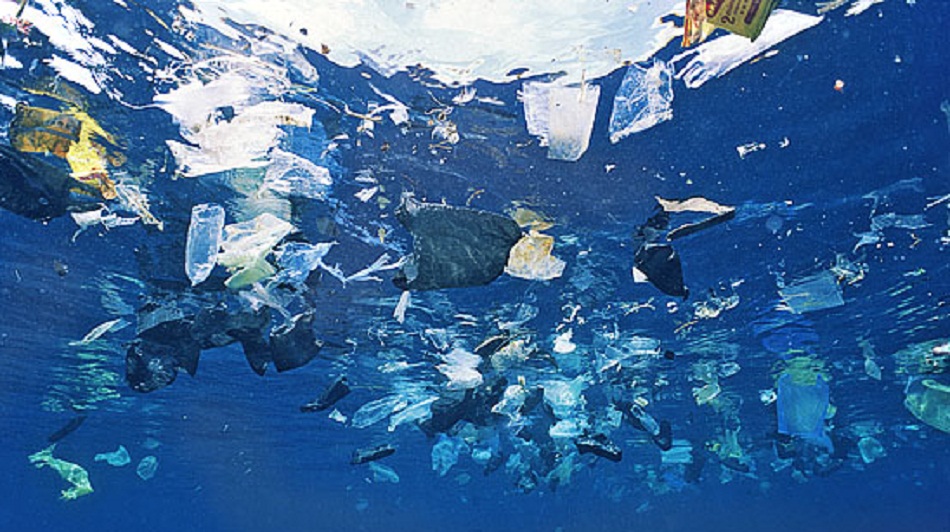 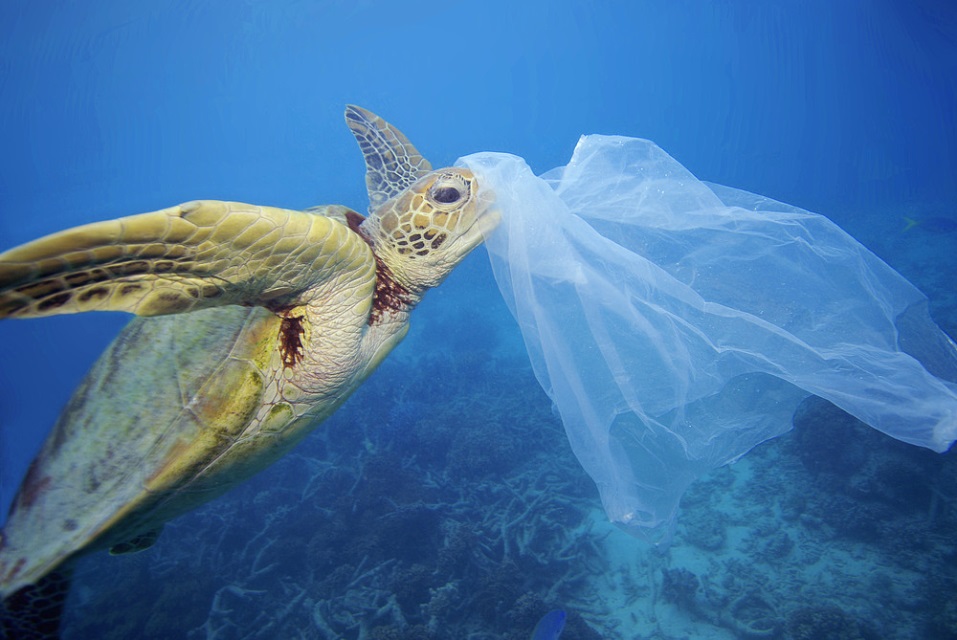 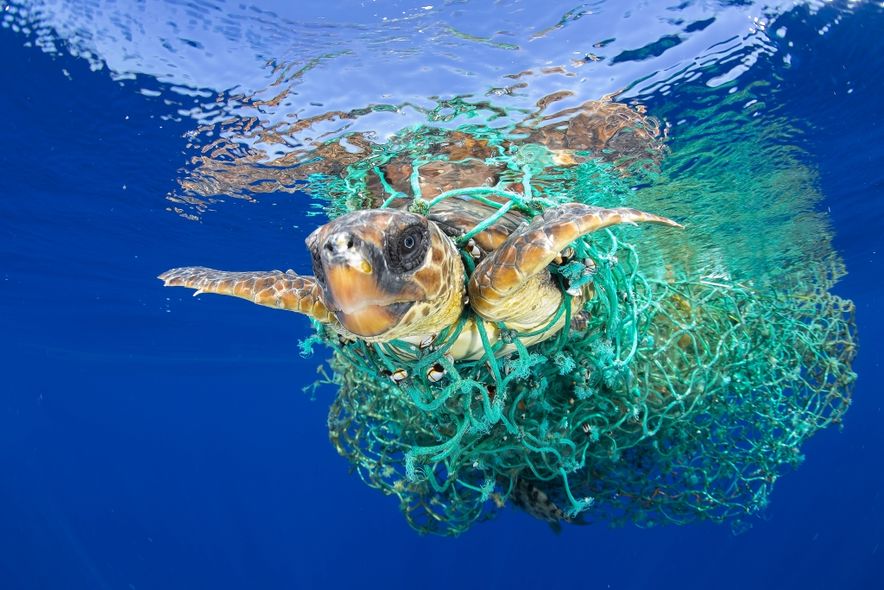 Kaj lahko sam narediš, da preprečiš onesnaževanje?
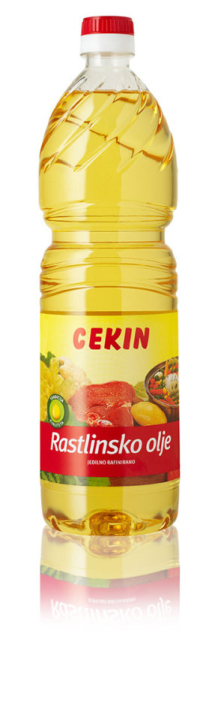 Uporabljam okolju prijazna čistilna sredstva.
V umivalnik ali stranišče ne mečem kozmetičnih pripomočkov, barv, olj ali nevarnih snovi.
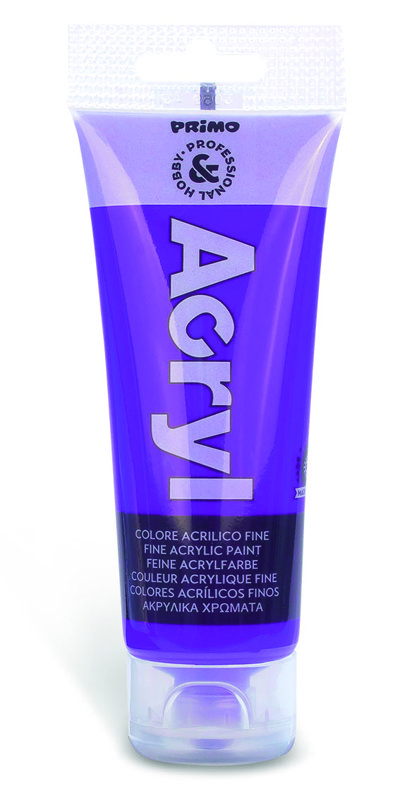 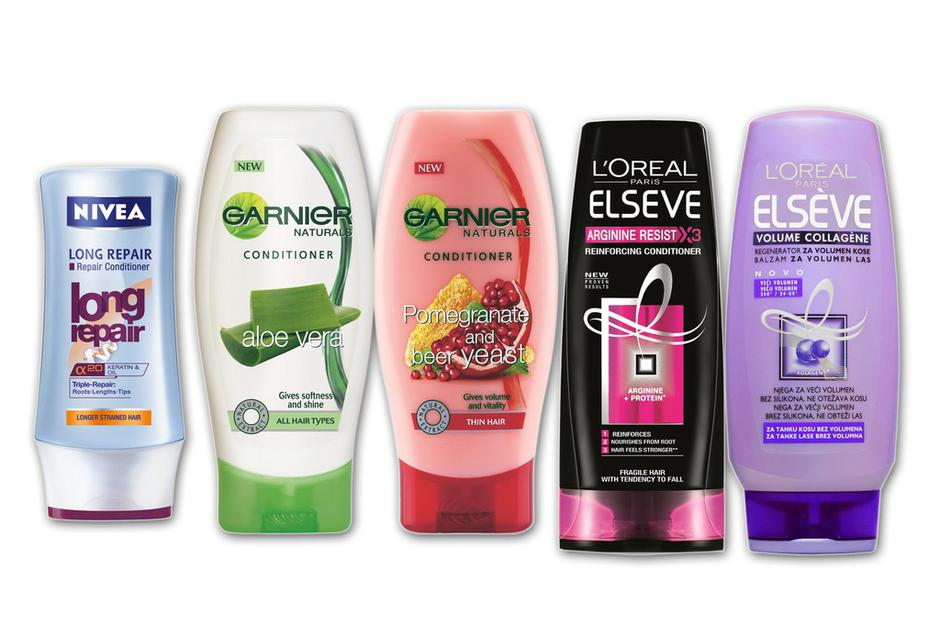 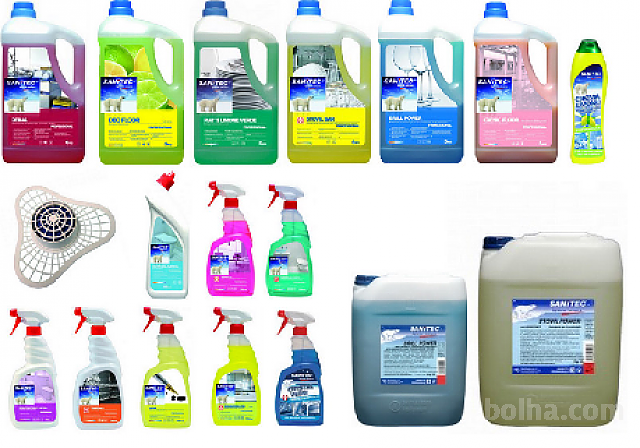 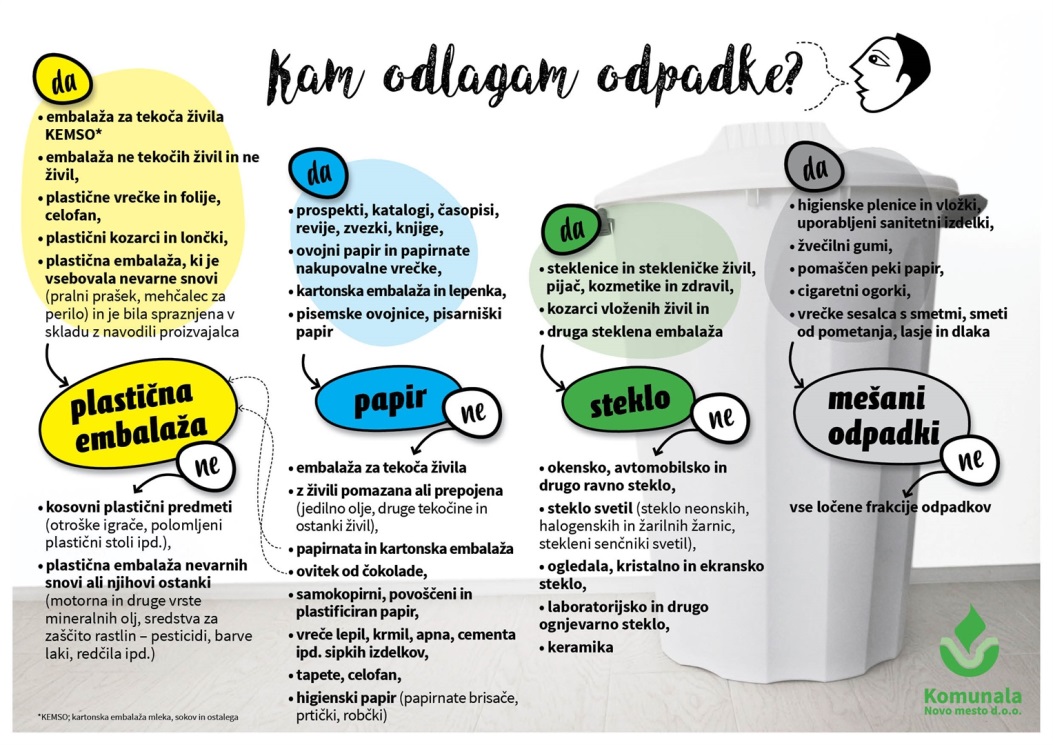 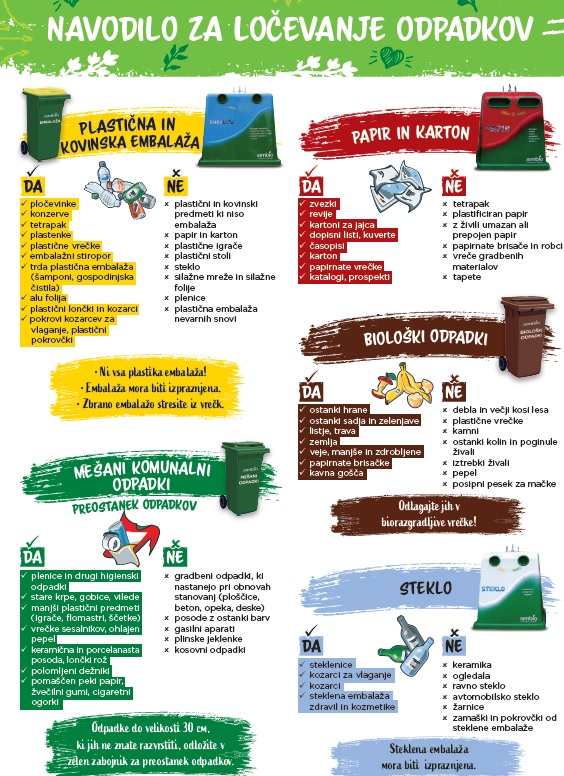 Odpovem se uporabi snovi, ki lahko onesnažijo okoliške potoke in reke. Upoštevam navodila za ravnanje s snovmi oziroma sredstvi, ki jih uporabljam. Proizvajamo čim manj plastičnih odpadkov. Ločujem odpadke.
Voda je pomemben del narave, ki jo moramo spoštovati.
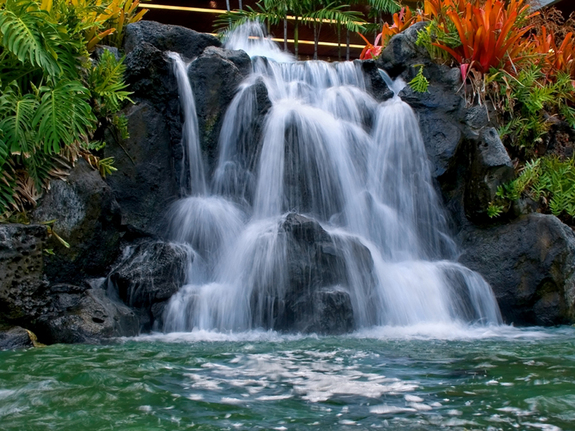 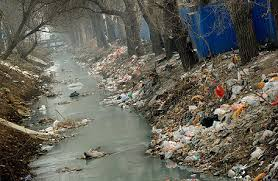